GENERATOR INNOWACJI. SIECI WSPARCIA 2Integracja Polskich Seniorów         i Opiekunek z Ukrainy (ISO22)Scenariusz opowieści cyfrowej -praca grupowaLab. 237, WETI PG, Gdańsk, 9.12.2021
Projekt „GENERATOR INNOWACJI. SIECI WSPARCIA 2” współfinansowany ze środków Unii Europejskiej w ramach Europejskiego Funduszu Społecznego

Lider Projektu: PCG Polska Sp. z o. o., ul. Fabryczna 17, 90-344 Łódź, www.pcgpolska.pl 
Partner Projektu: Towarzystwo Inicjatyw Twórczych „ę”, ul. Mokotowska 55 m. 50, 00-542 Warszawa www.e.org.pl
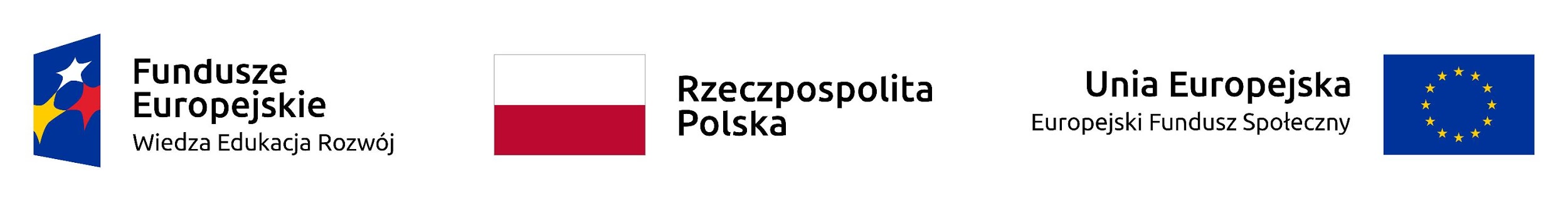 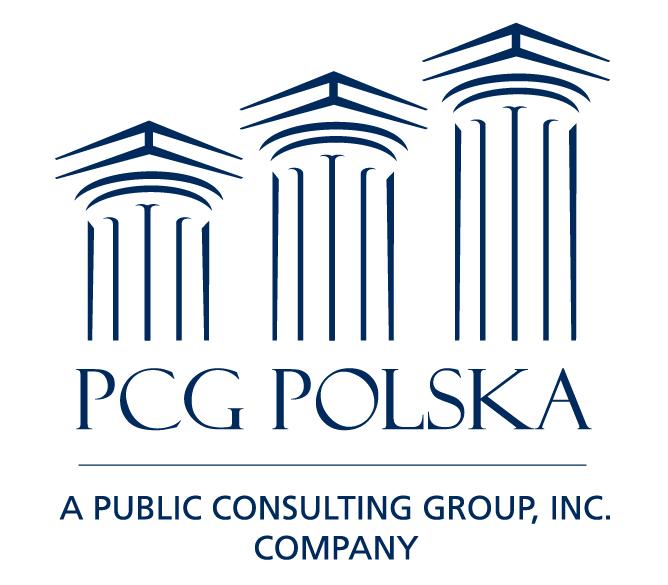 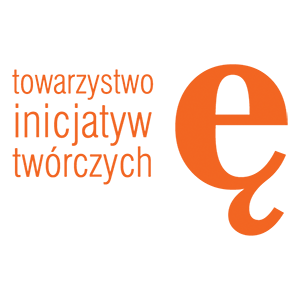 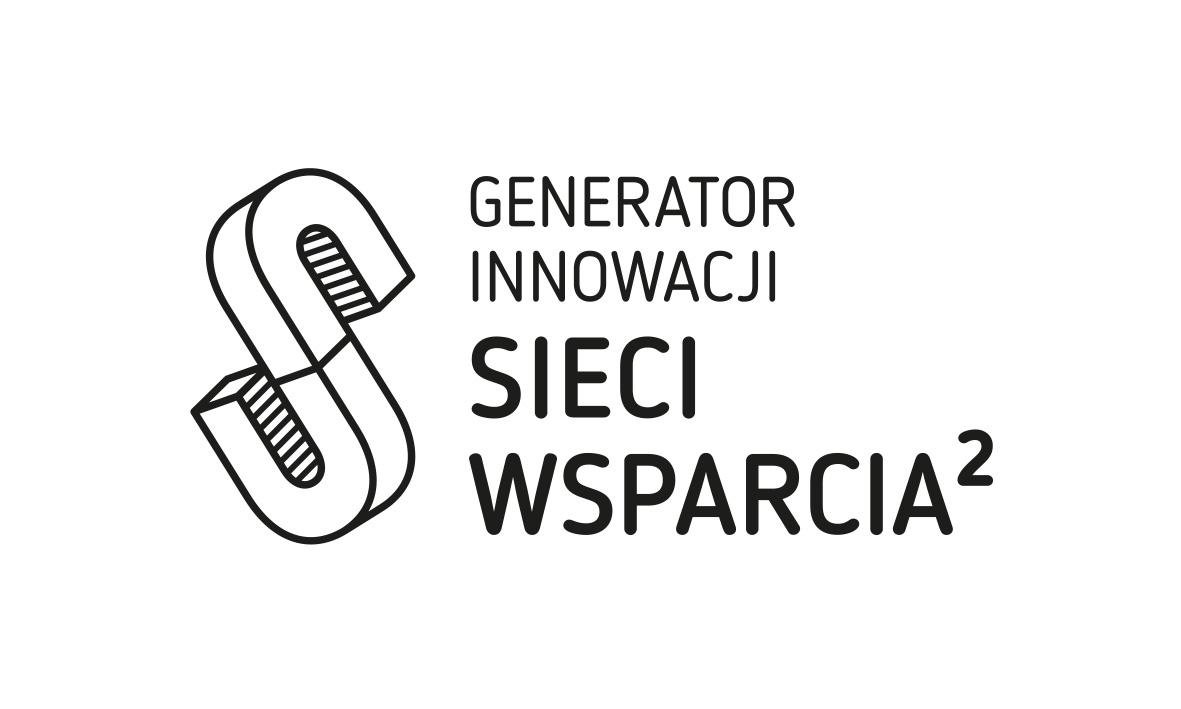 Scenariusz opowieści cyfrowej
Zespół:Temat:Data:
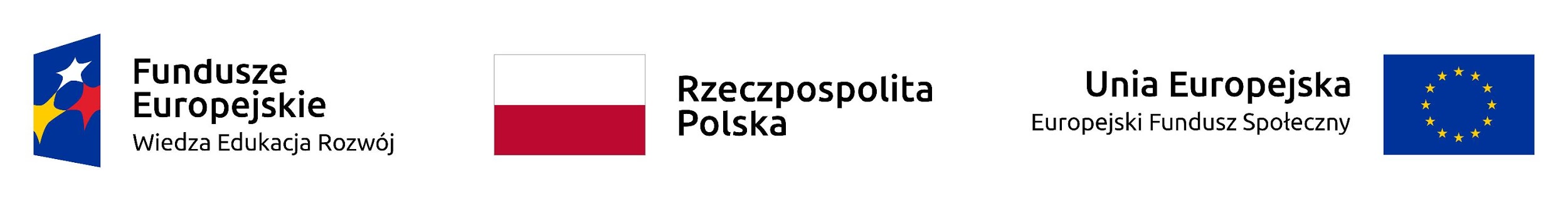 [Speaker Notes: Pcg +ę]
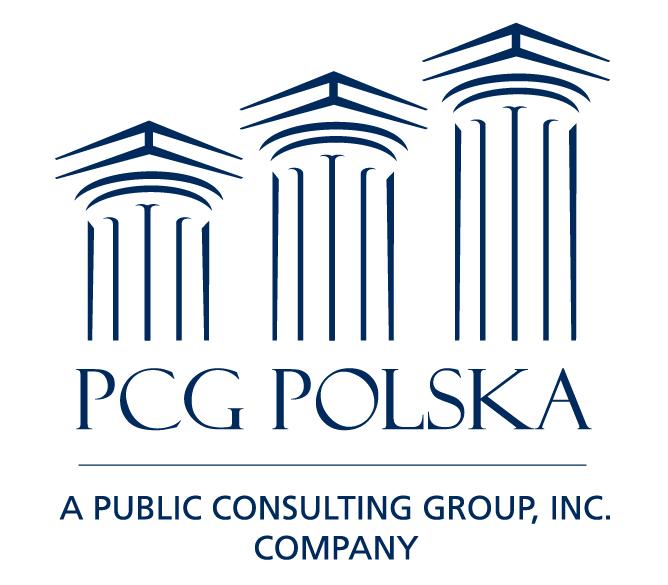 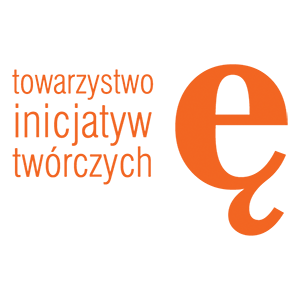 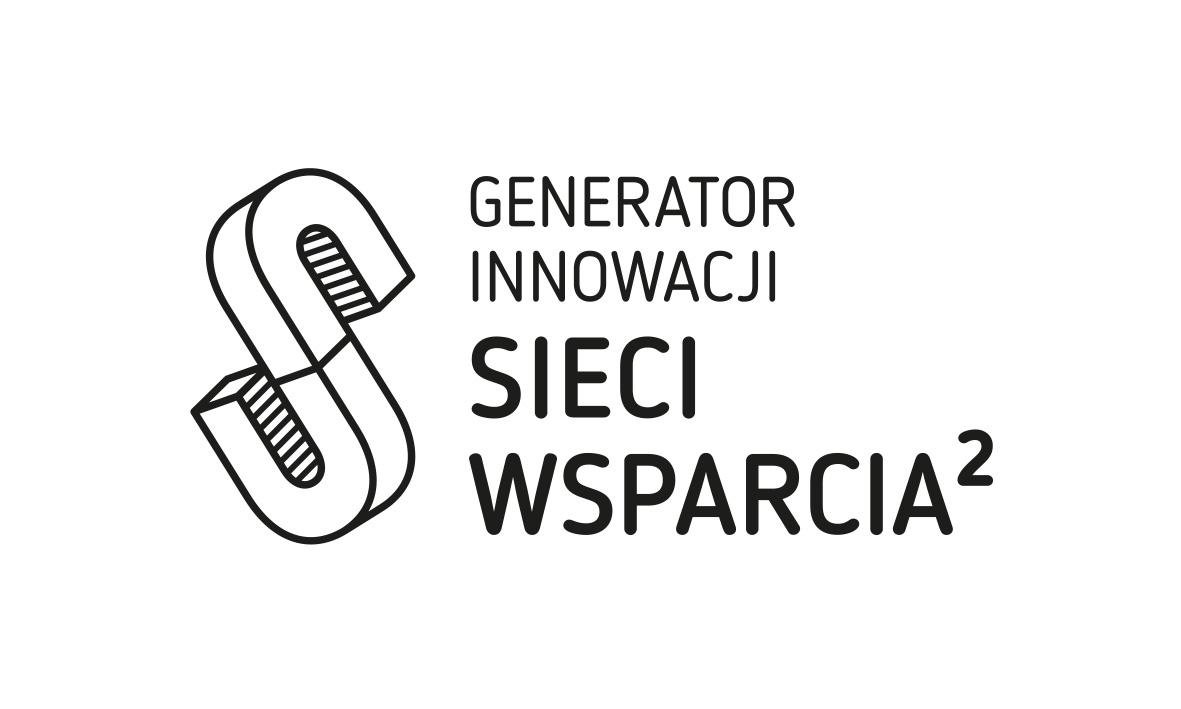 Scenariusz – scena 1
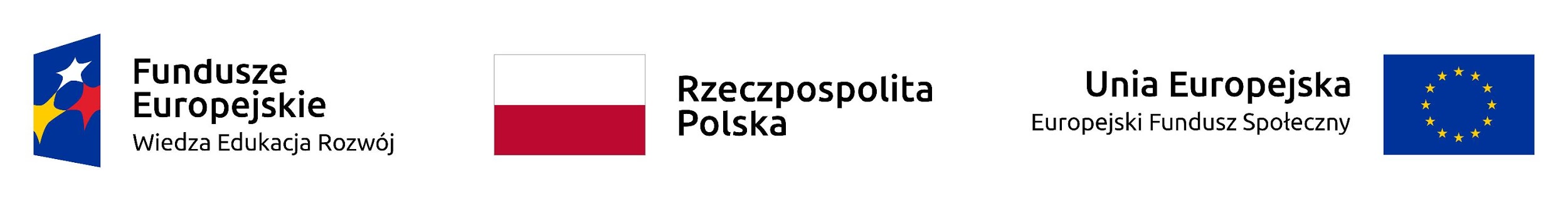 [Speaker Notes: Pcg +ę]
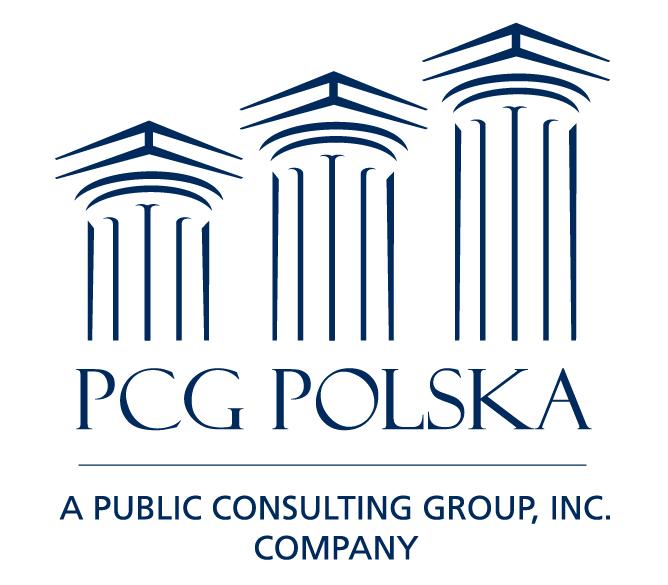 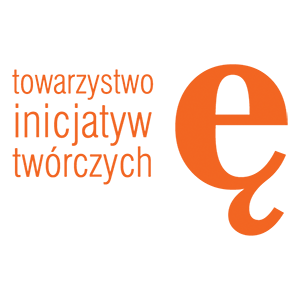 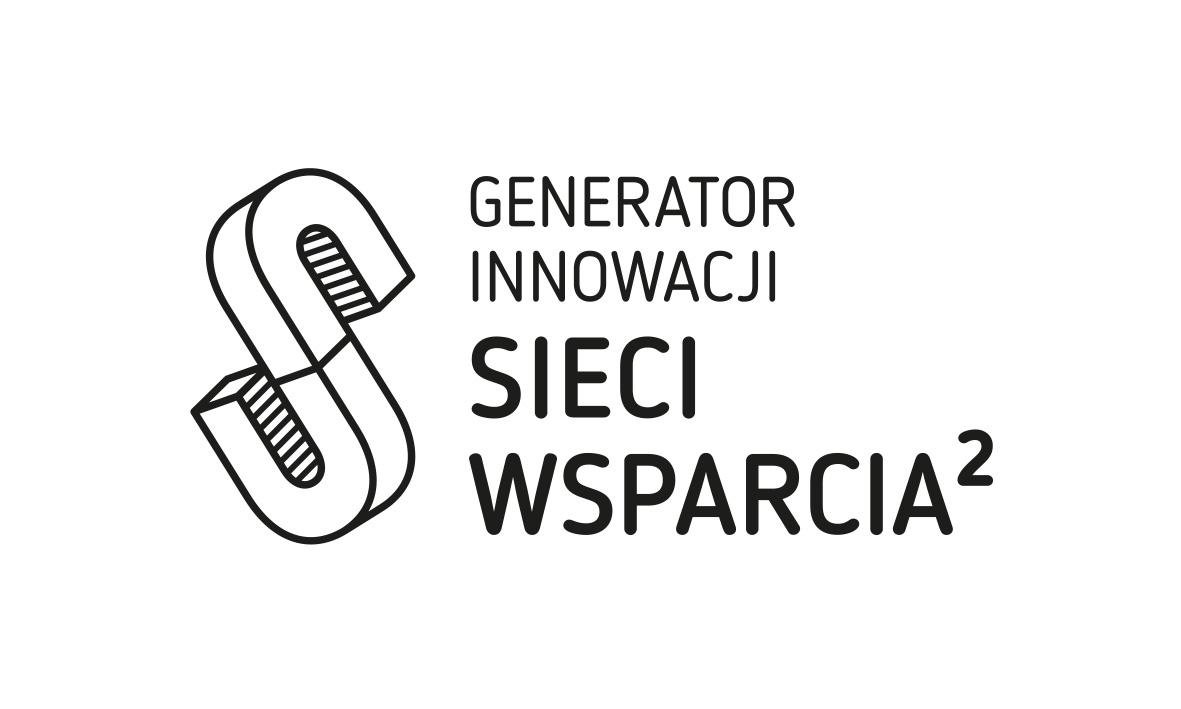 Scenariusz – scena 2
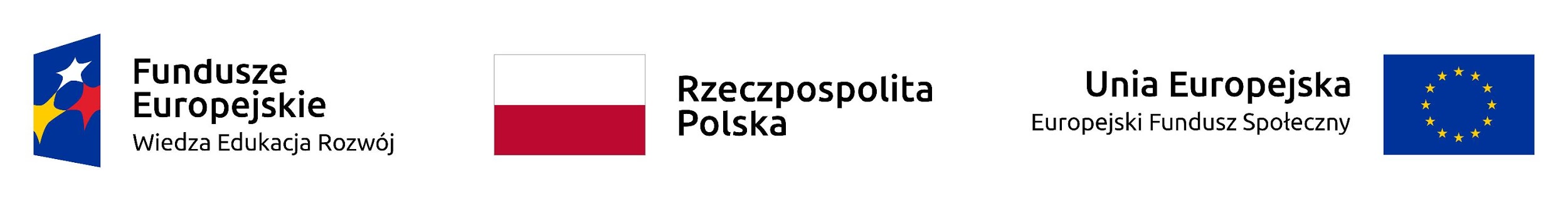 [Speaker Notes: Pcg +ę]
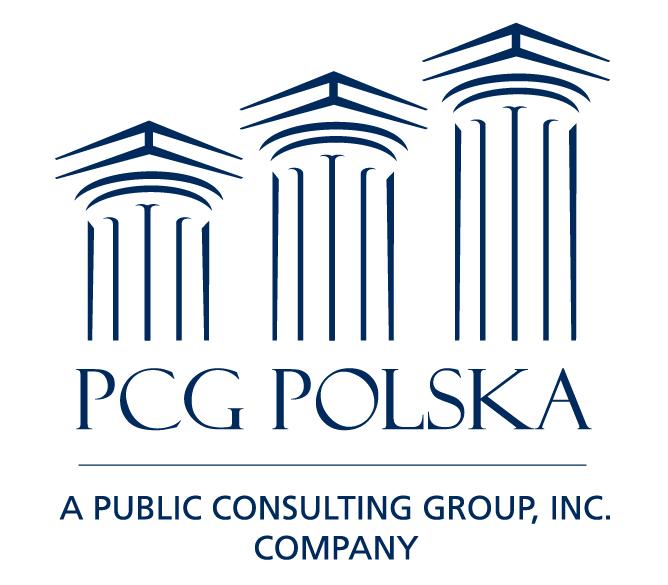 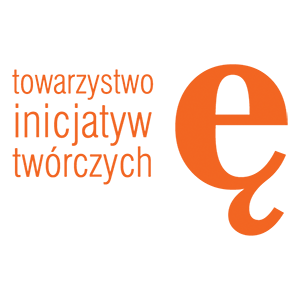 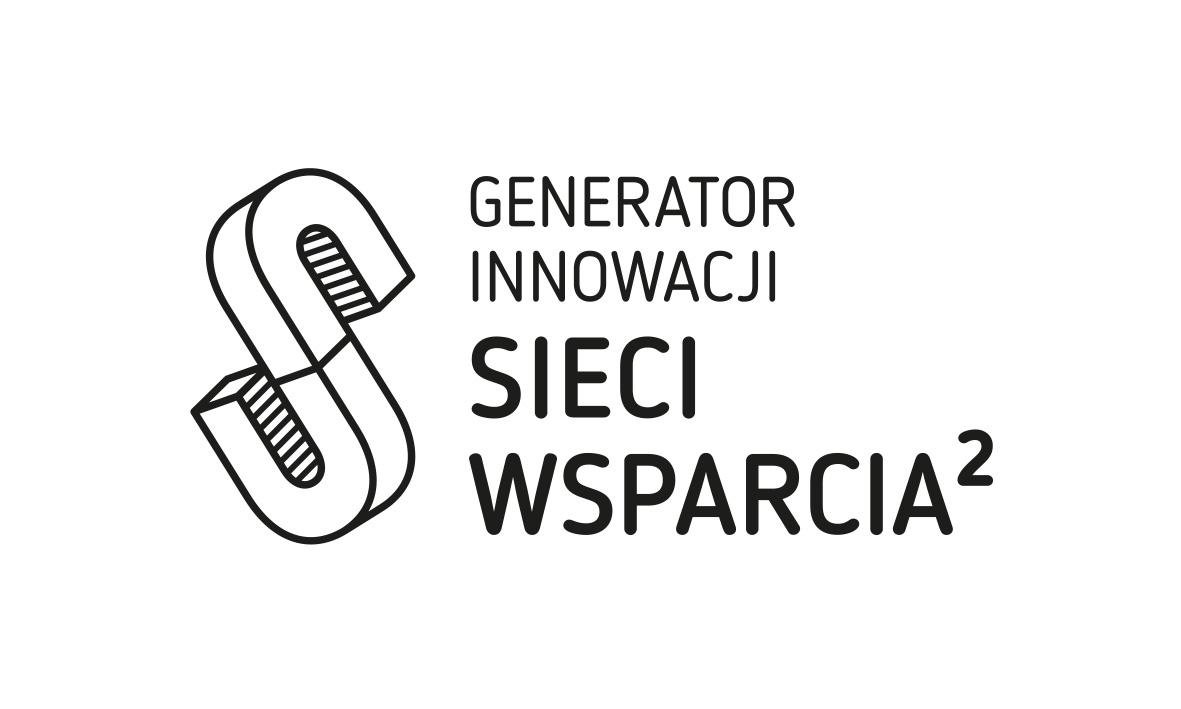 Scenariusz – scena 3
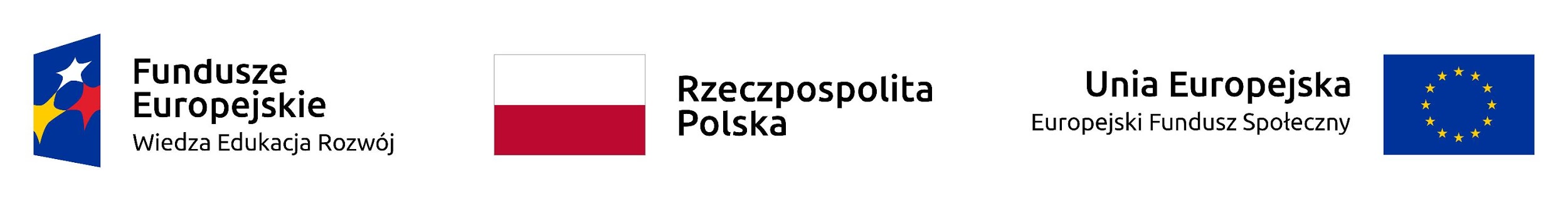 [Speaker Notes: Pcg +ę]
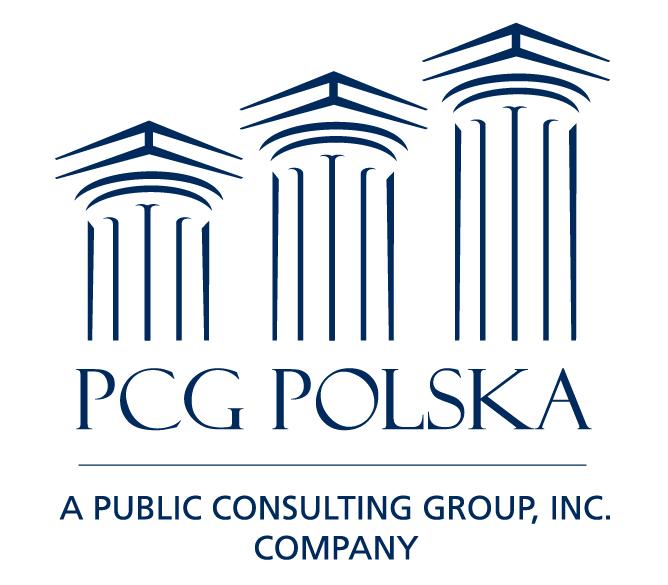 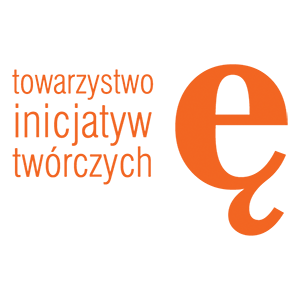 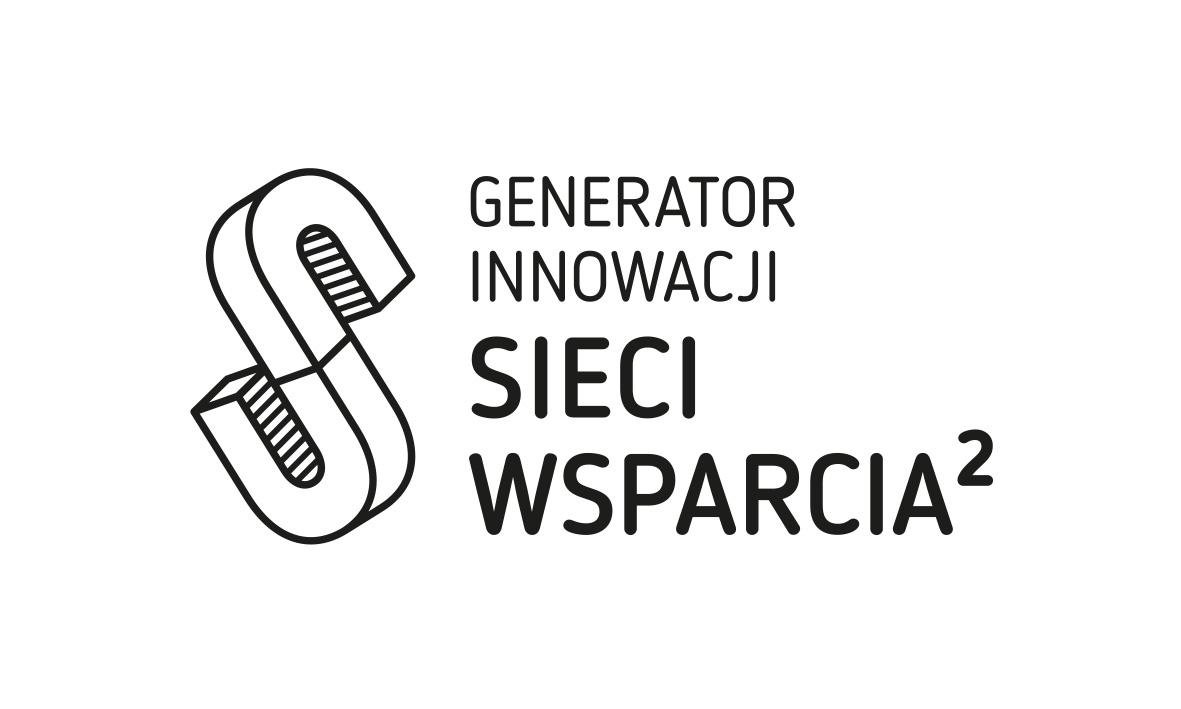 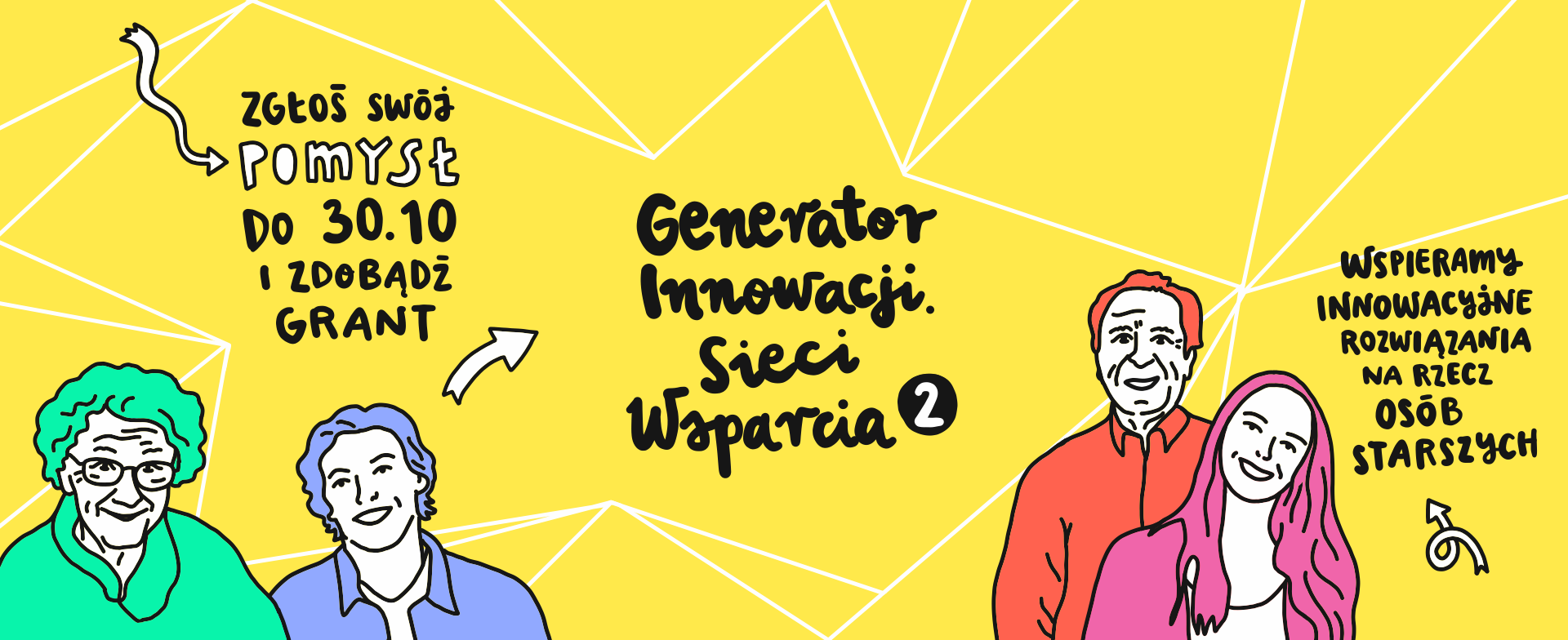 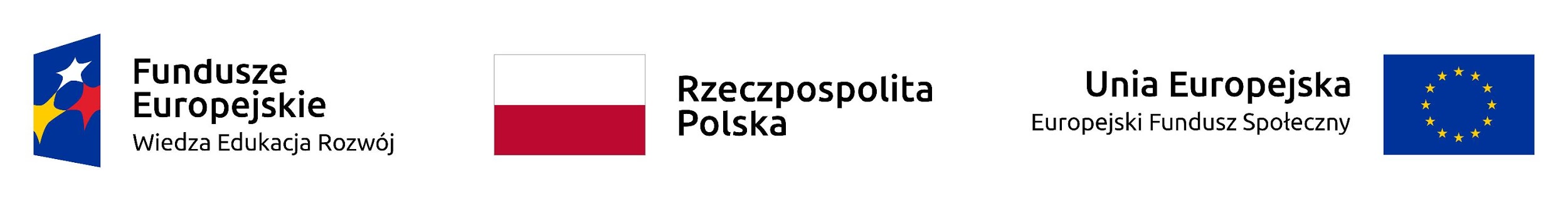